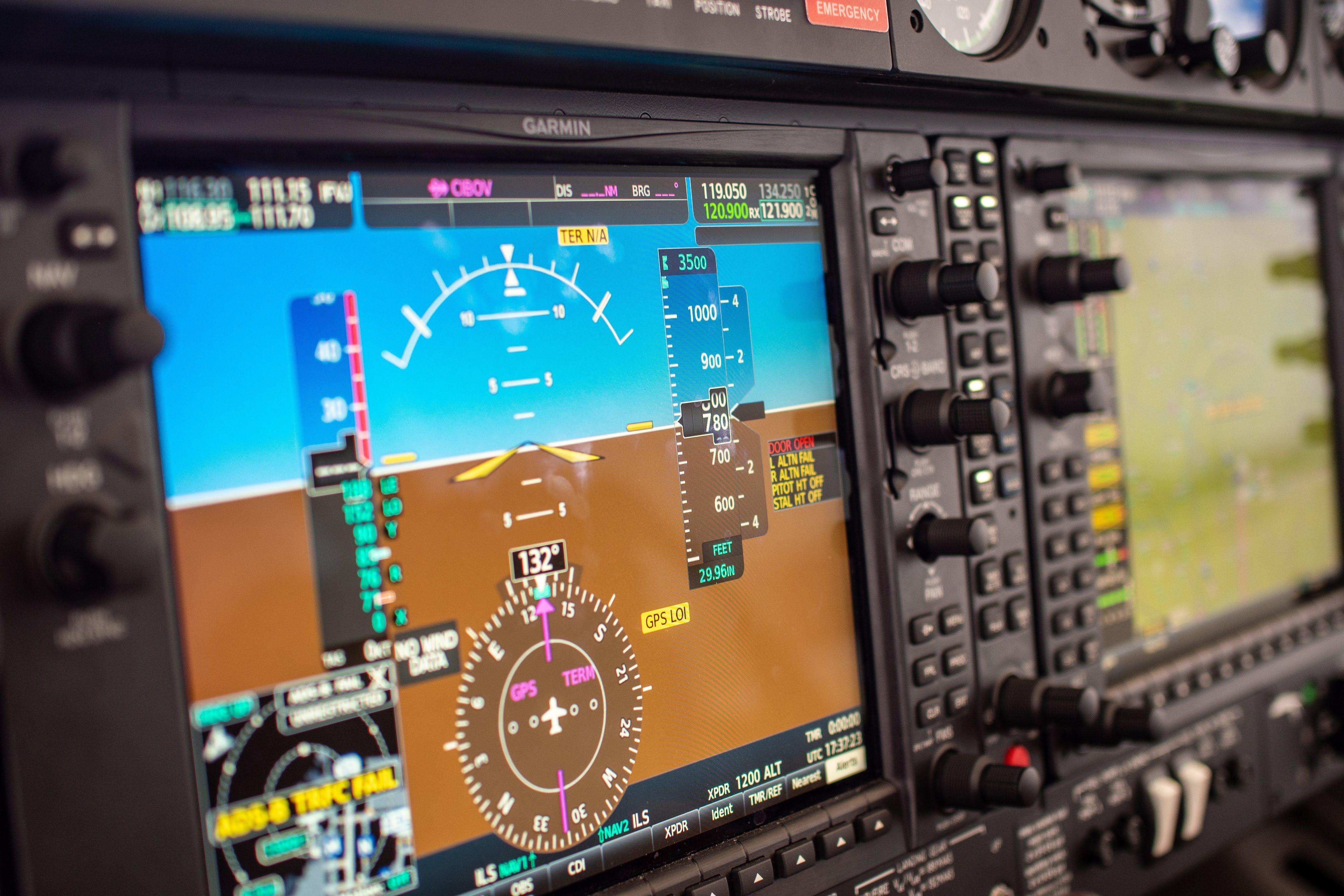 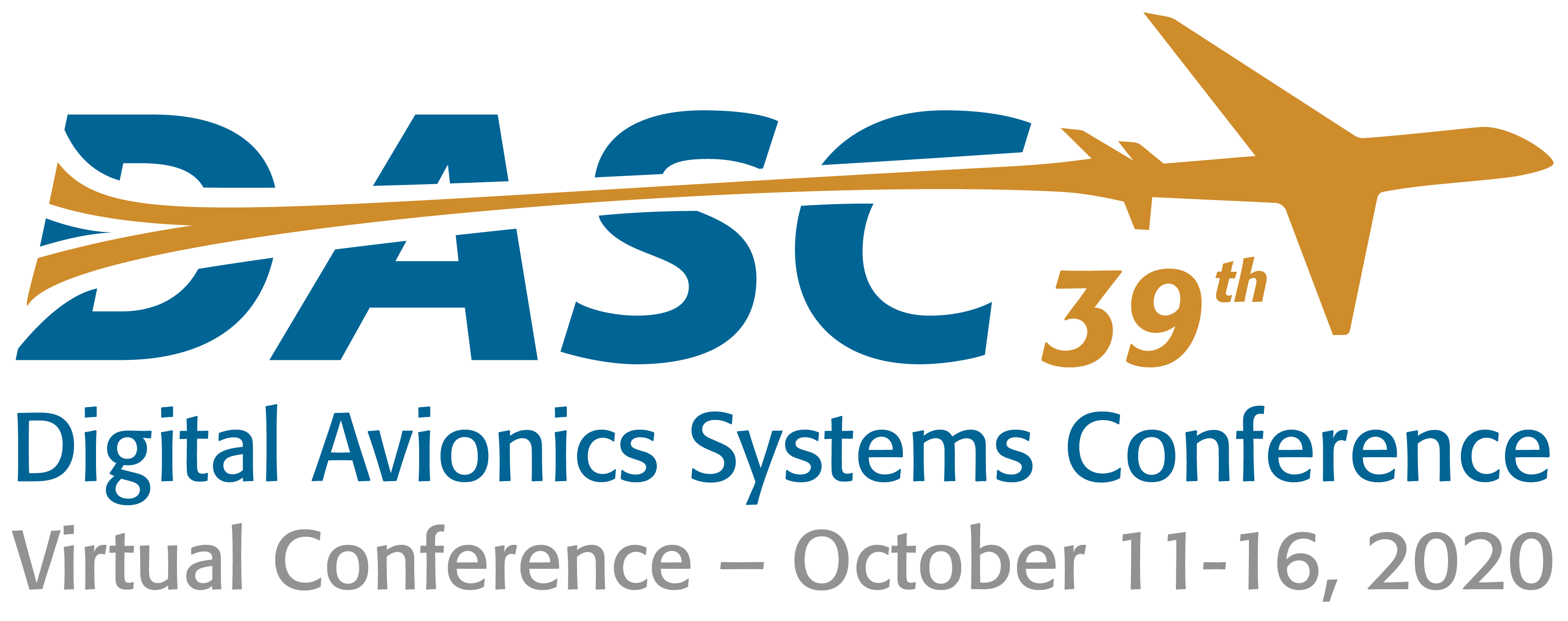 The session that you are trying to view will begin shortly!
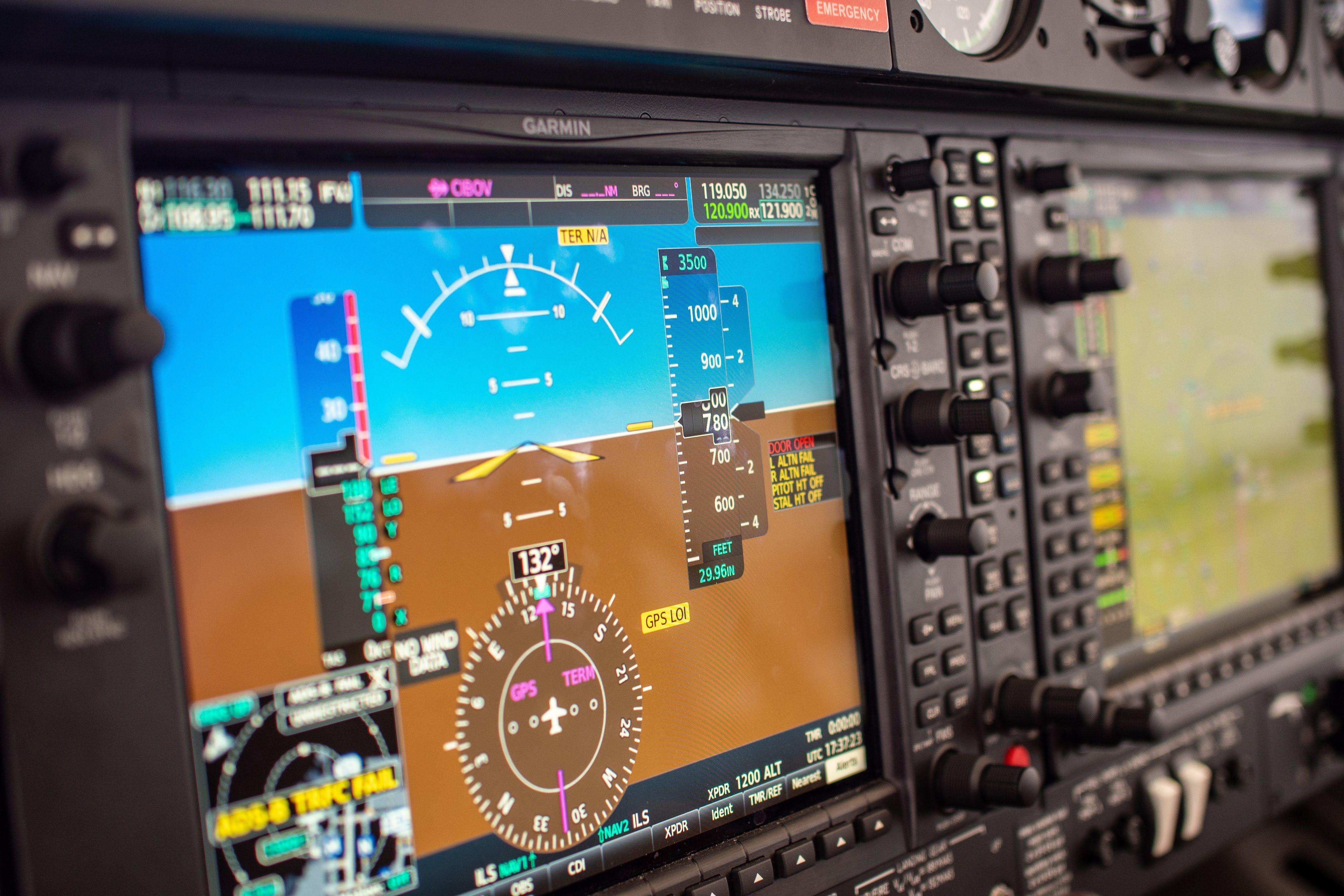 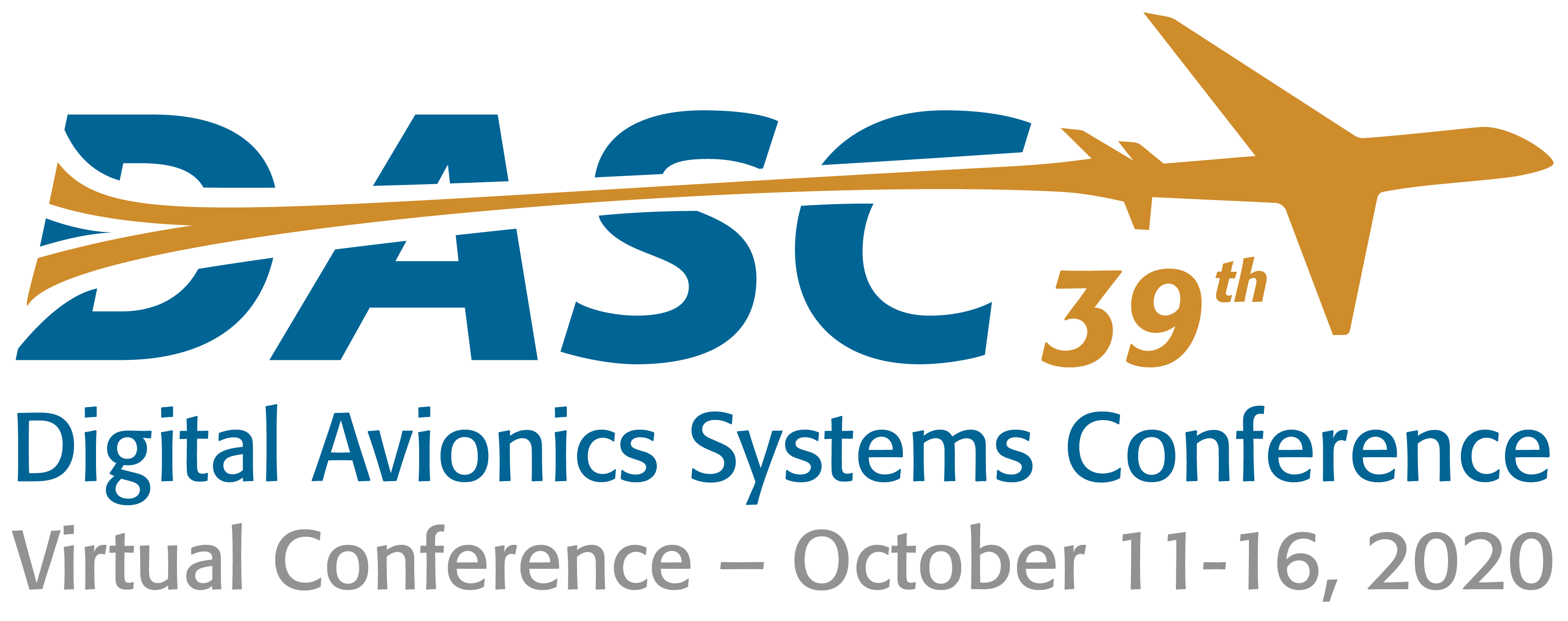 The session that you are trying to view is on break and will return shortly!
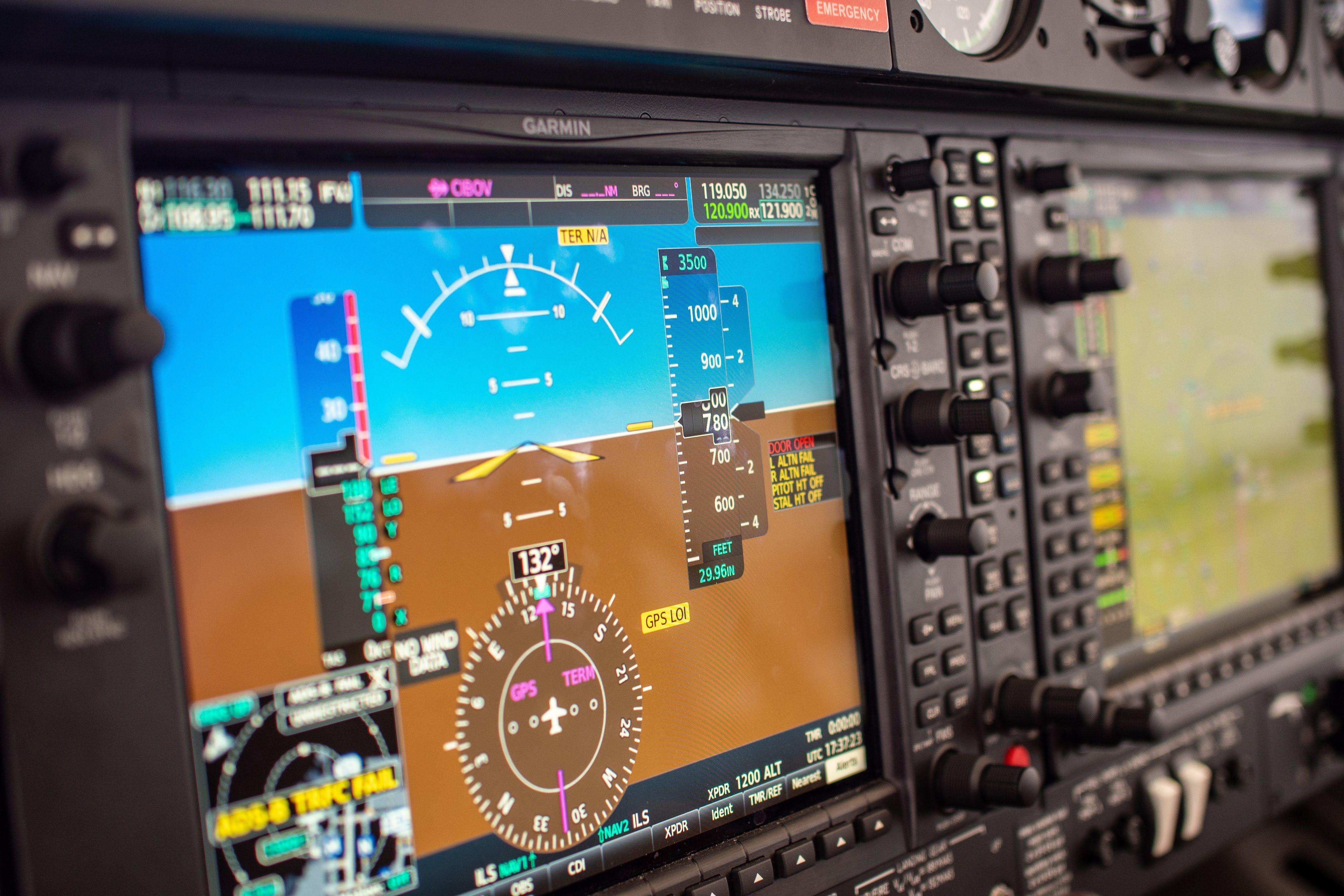 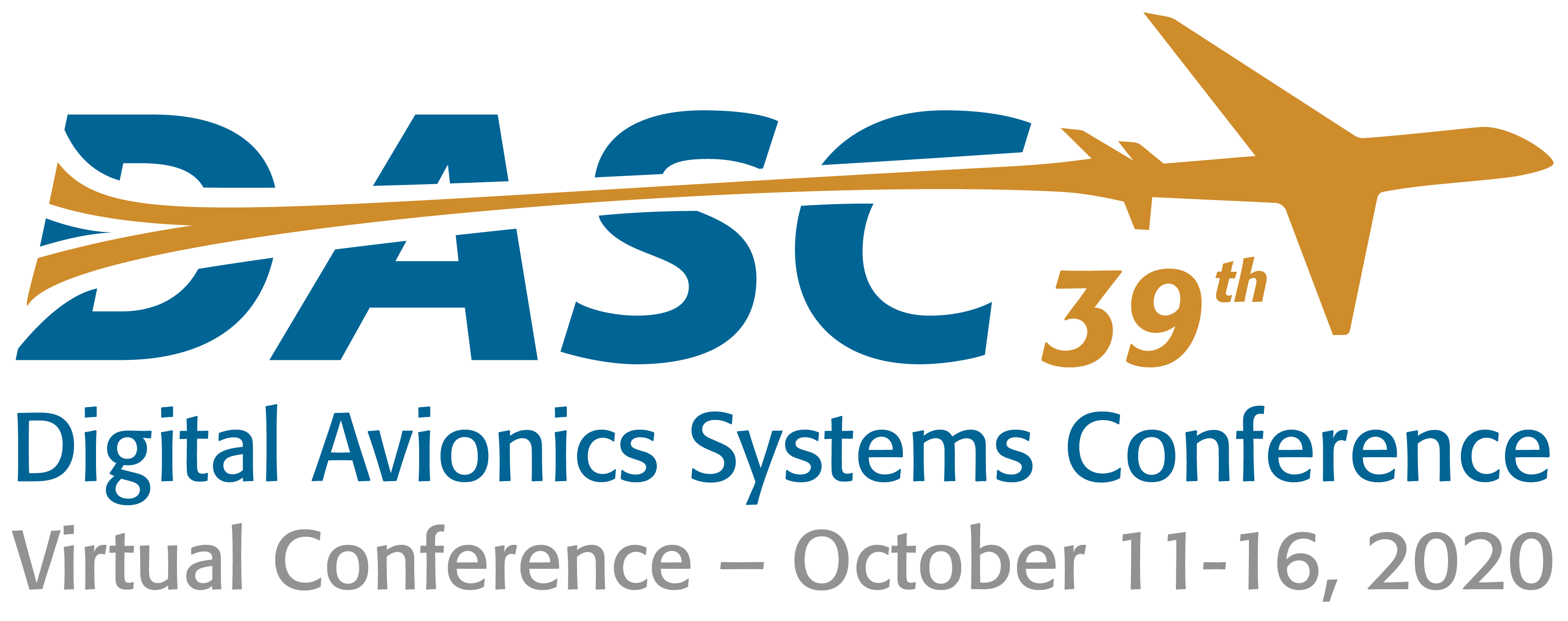 The session that you are trying to view is no longer being streamed live.
Please visit out virtual platform to see the session information:
https://virtual-dasc.org
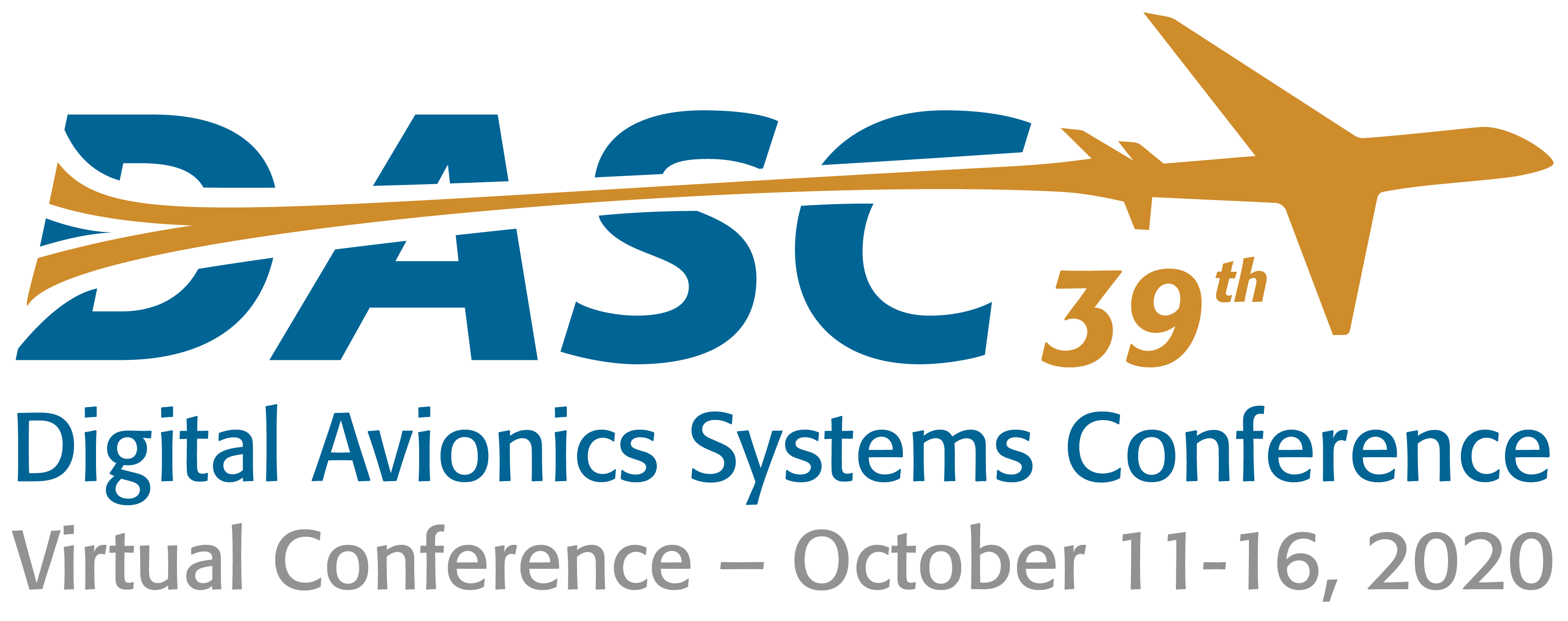 Sponsors
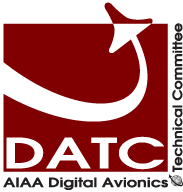 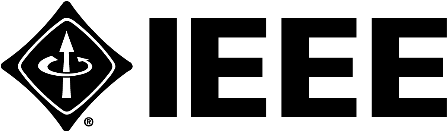 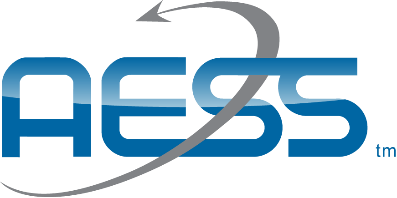 Co-Sponsors
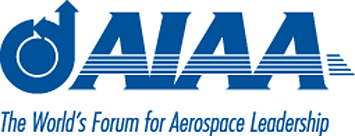 Platinum Sponsors
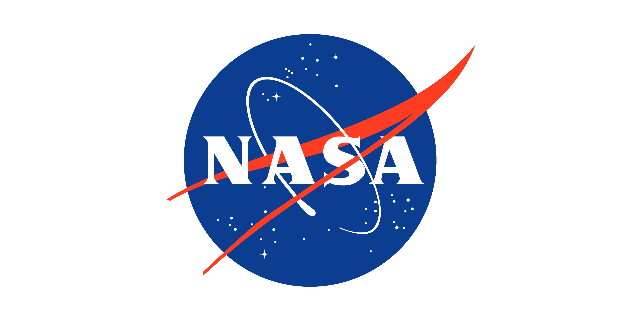 Virtual Sponsors
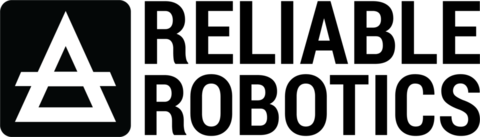 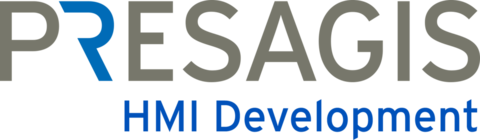 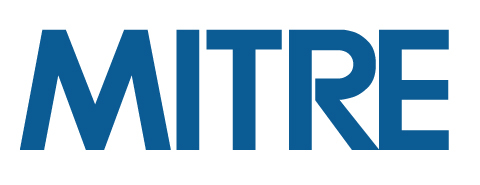 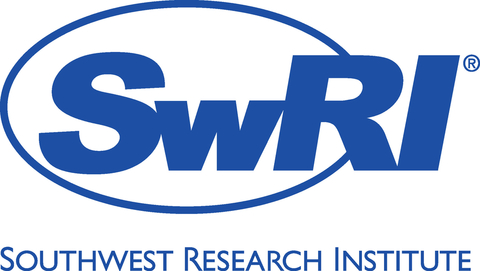 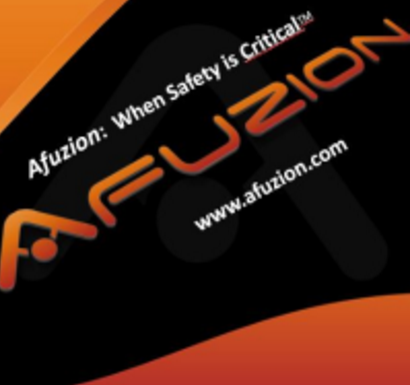 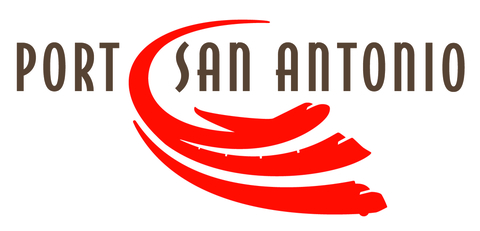 Media Sponsor
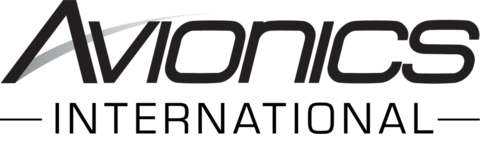